ВПР в 10 классах, соответствие заданий ВПР предметным знаниям и умениям обучающихся по предметам естественно-научного цикла
Терновая Людмила Николаевна, 
проректор по научной и инновационной деятельности, цифровой трансформации и медиа-коммуникации ГБОУ ИРО Краснодарского края, кандидат педагогических наук
доцент кафедры естественнонаучного  образования, председатель региональной предметной комиссии ОГЭ по физике
11.03.2025 год
    Краснодар
Структура проверочной работы
Физика 
2 части, 13 заданий. 
Часть 1, задания 1–6; 
Часть 2 – задания 7–13. 
Задания 1, 2, 4, 7, 9 - краткий ответ. 
В задании 3 необходимо сделать чертеж или рисунок. 
Задания 5, 6, 8, 10–13 -развернутая запись ответа.
Химия 
2 части, 16 заданий.
Часть 1 - задания 1–8;
 Часть 2 – задания 9–16. 
11 заданий базового уровня (ответы на разные вопросы задания не зависят друг от друга): 1, 2, 5–7, 9–10, 12–14, 16. 
5 заданий базового уровня (задания взаимосвязаны и ответ на один вопрос зависит от ответов на предыдущие вопросы): 
3, 4, 8, 11, 15.
[Speaker Notes: В предмете ФИЗИКА Задания каждой части различаются по содержанию и проверяемым требованиям.

В предмете ХИМИЯ в ответах на задания требуется записать молекулярную или структурную химическую формулу, уравнение реакции, ввести текст или дать подробное текстовое описание.]
Образцы и описания проверочных работ для проведения ВПР в 2025 году
https://fioco.ru/obraztsi_i_opisaniya_vpr_2025
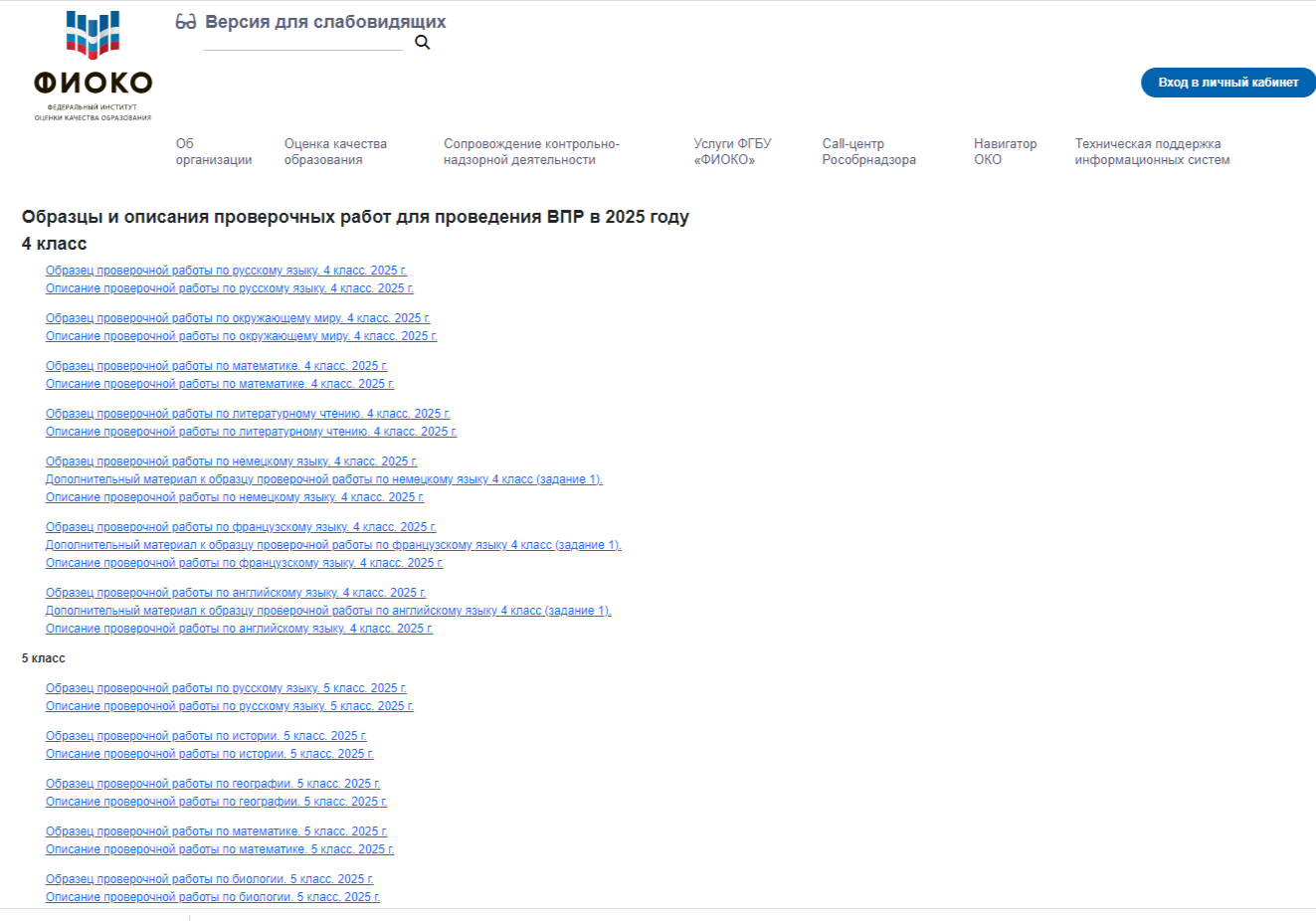 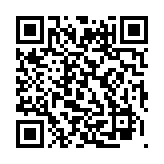 Проведение ВПР по физике
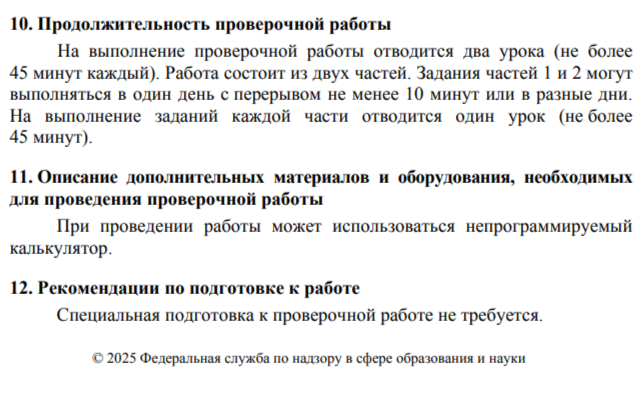 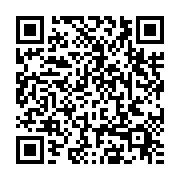 Проведение ВПР по химии
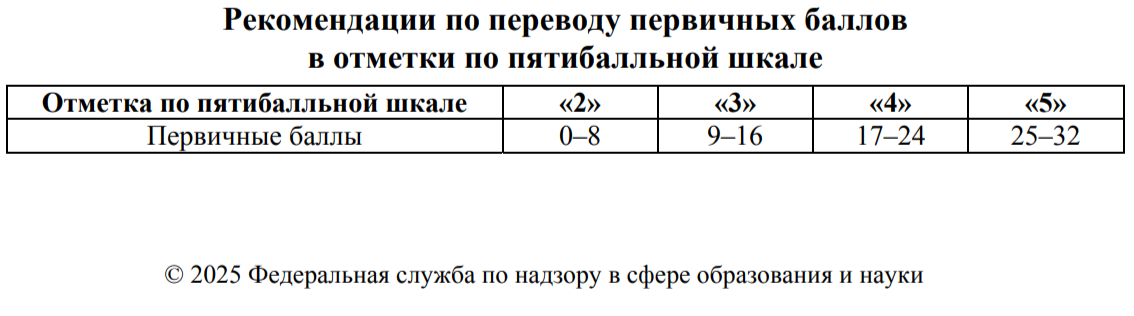 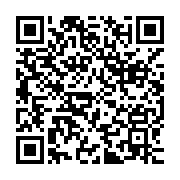 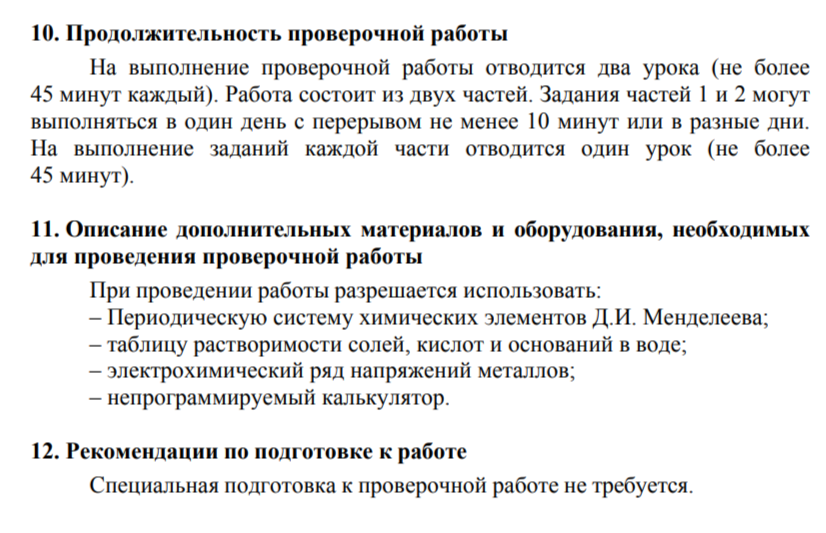 https://fioco.ru/Media/Default/Documents/%D0%92%D0%9F%D0%A0-2025/VPR_XI-10_Opisanie_2025.pdf
Изменения в образцах всероссийских проверочных работ 2025 года
Умение извлекать информацию из любых способов представления
Умение определять место информации в системе знаний
ИНФОРМАЦИОННАЯ
КОМПЕТЕНТНОСТЬ
Умение искать информацию
Умение превращать информацию в знание
Умение выбирать информацию
Умение представлять информацию разными способами
Умение передавать информацию
ЕСТЕСТВЕННО-НАУЧНАЯ ГРАМОТНОСТЬ
МАТЕМАТИЧЕСКАЯ
ЧИТАТЕЛЬСКАЯ
Рисунок – текст (рассказ)
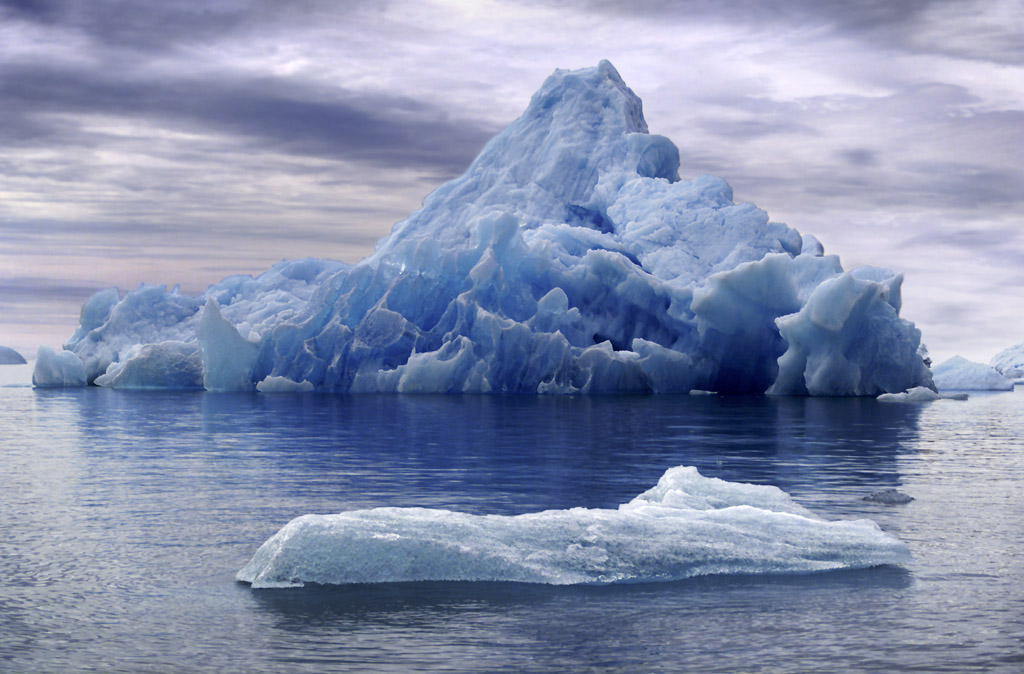 Объекты (тела):
Вода (океан)
Айсберг (гора)
Льдина
Небо
Облака (тучи)
Рябь (волны)
Тень
Предполагаемые явления:
Свет пробивается сквозь облака; дует ветерок (легкий); отражение в воде, плавание в воде, образование тени, движение льдины (айсберга); таяние льда, …
Текст
Таблица
Сравнение
Силлогизм
Синтез
Дедукция
Перевод информации из одного способа представления в другие
Работа с текстом
Установить соответствие вербального и визуального рядов:
составить рассказ по картинке, найти аналогичный фрагмент в тексте и прочитать его;
ответить на вопросы к тексту
телешкола
Методические рекомендации о преподавании предметов (https://iro23.ru/?page_id=57422)

физика 
химия
Телешкола (https://iro23.ru/?page_id=39825)
54 урока по химии для 8, 9, 10, 11 кл.
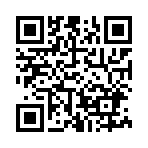 32 урока по физике для 9, 11 кл.
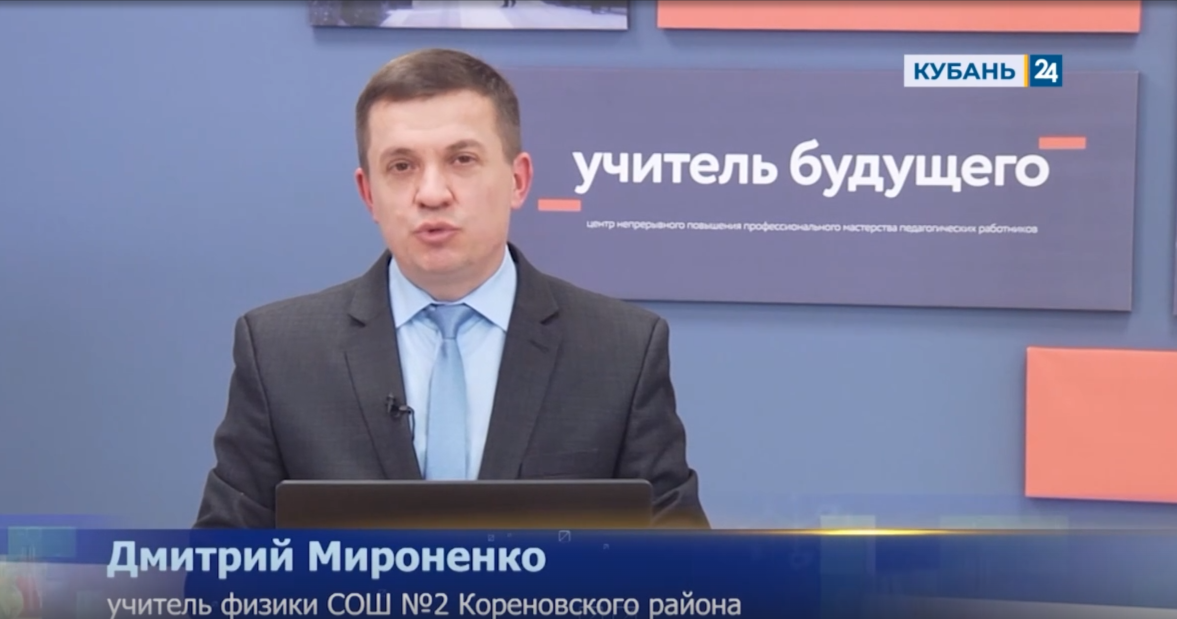 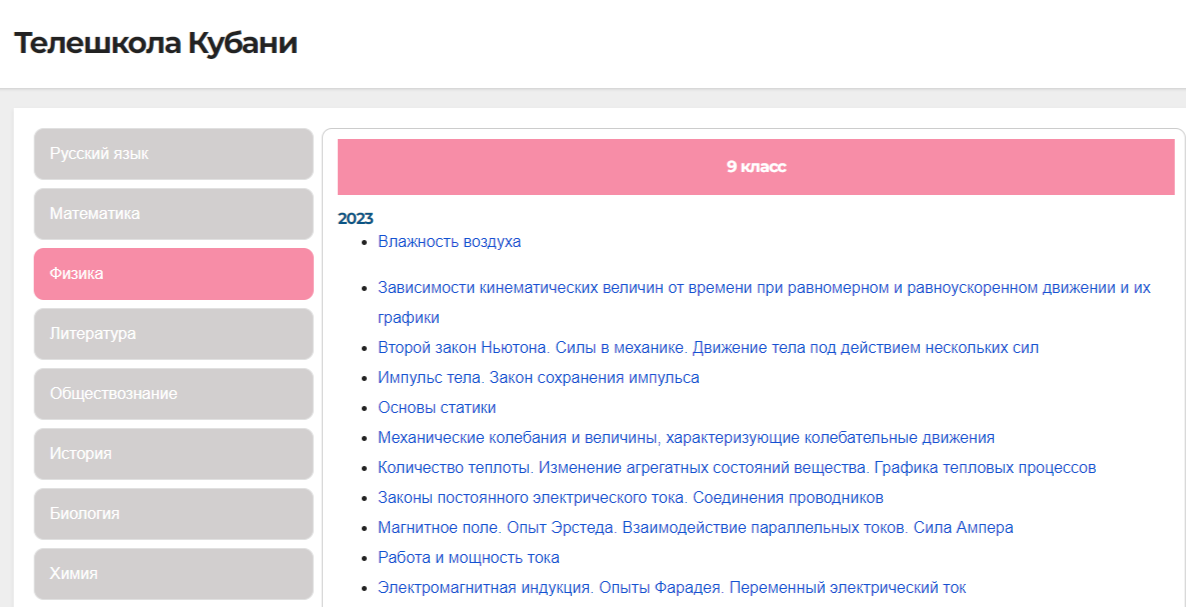 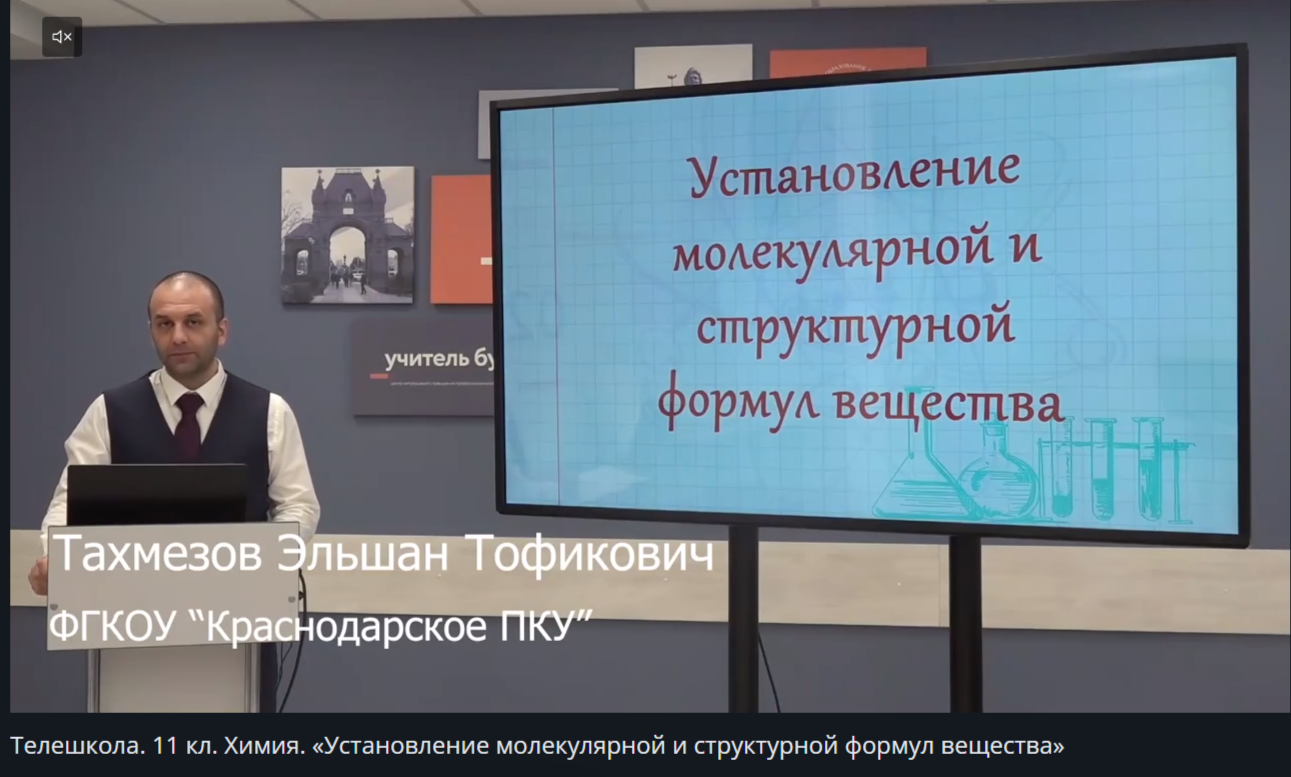 Пример задания по химии
Пример задания по физике
Пример задания с элементами читательской грамотности
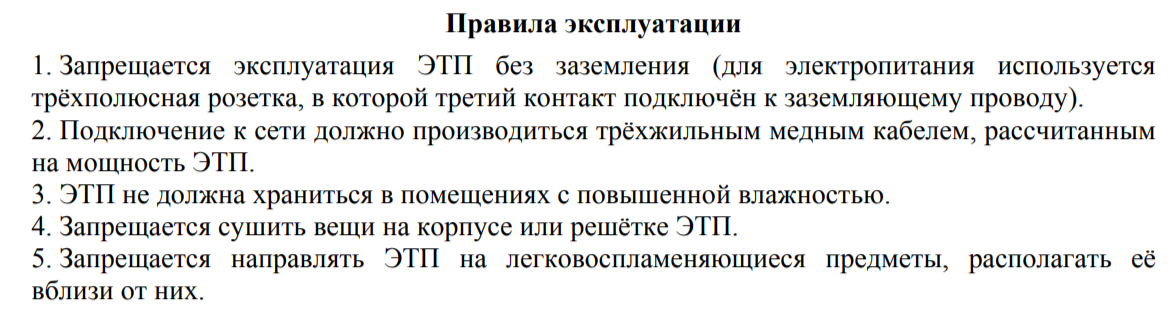 Вопросы к задаче
Поиск решения
Ответ
Поиск решения
Ответ
ЧТО ДЕЛАТЬ С РЕЗУЛЬТАТАМИ  ВПР ?
не воспринимать как средство контроля; 
использовать его возможности как средства диагностики для последующей корректировки знаний детей;
осмыслить результаты и привести к определенной идее;
 выявить соотношение анализа с результатами достижений учащихся на текущий момент;
выявить способность учащегося к самоанализу и самооценке совместной деятельности учителя и учащихся.
Информационное сопровождение
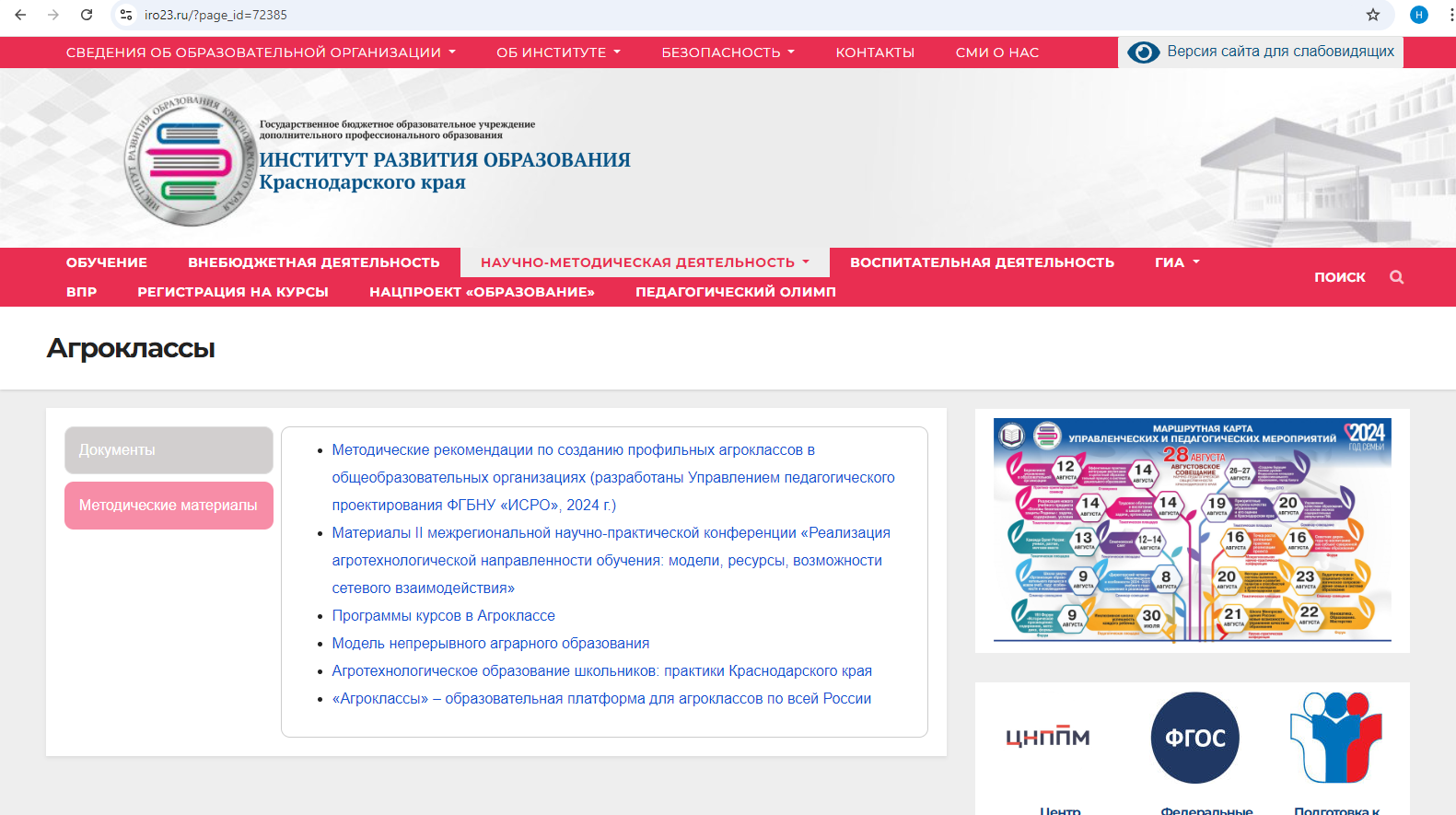 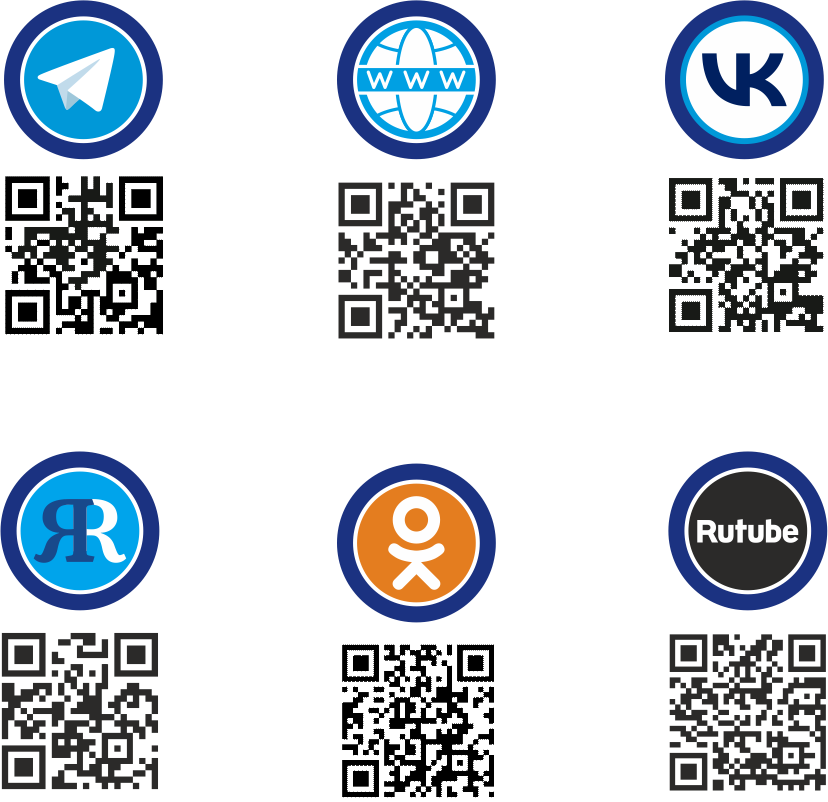 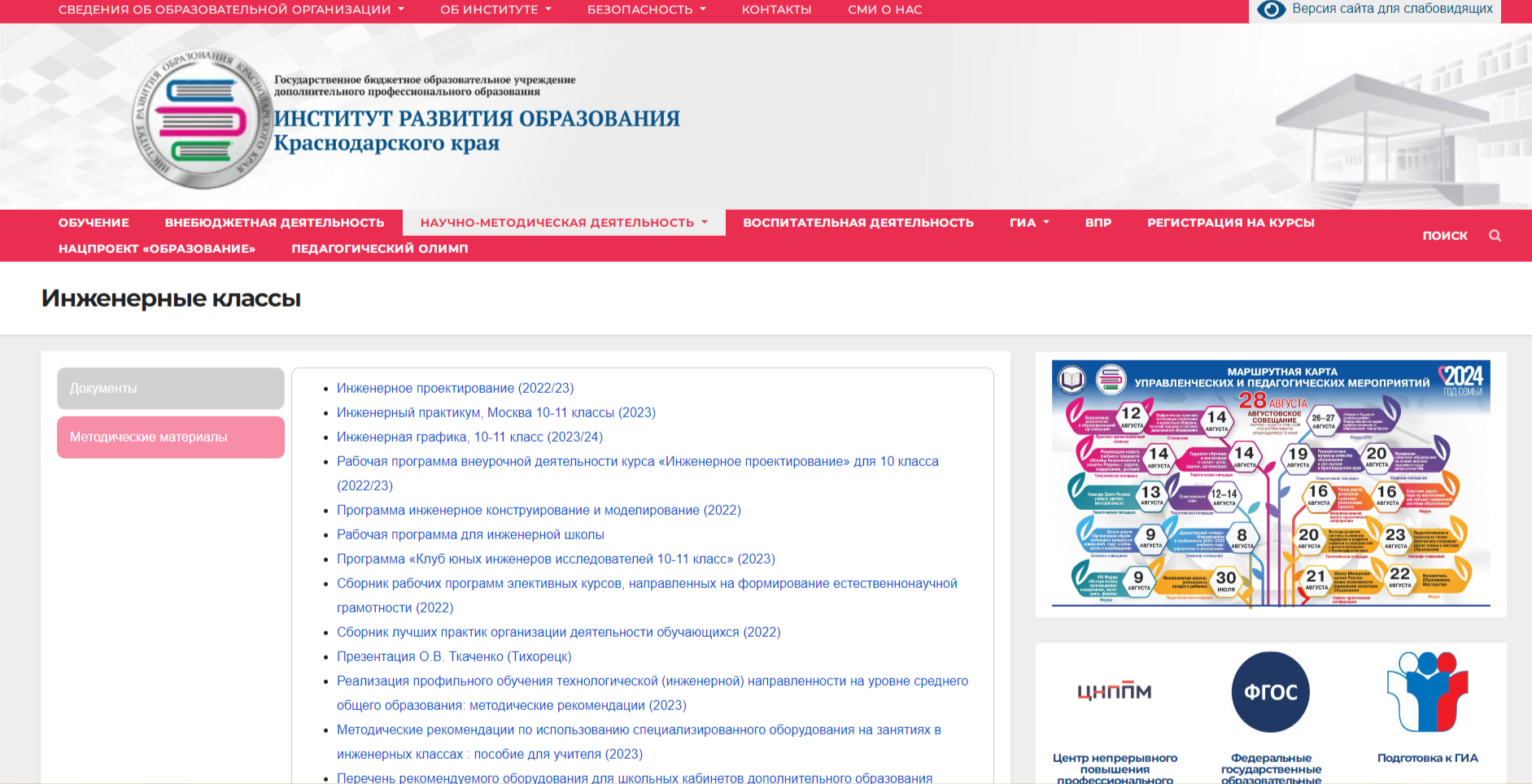 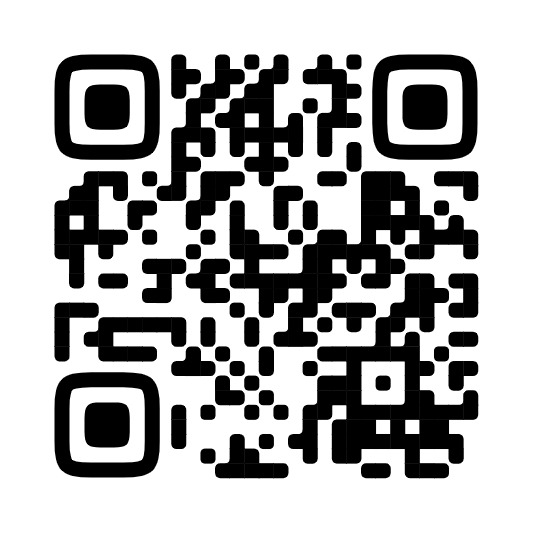 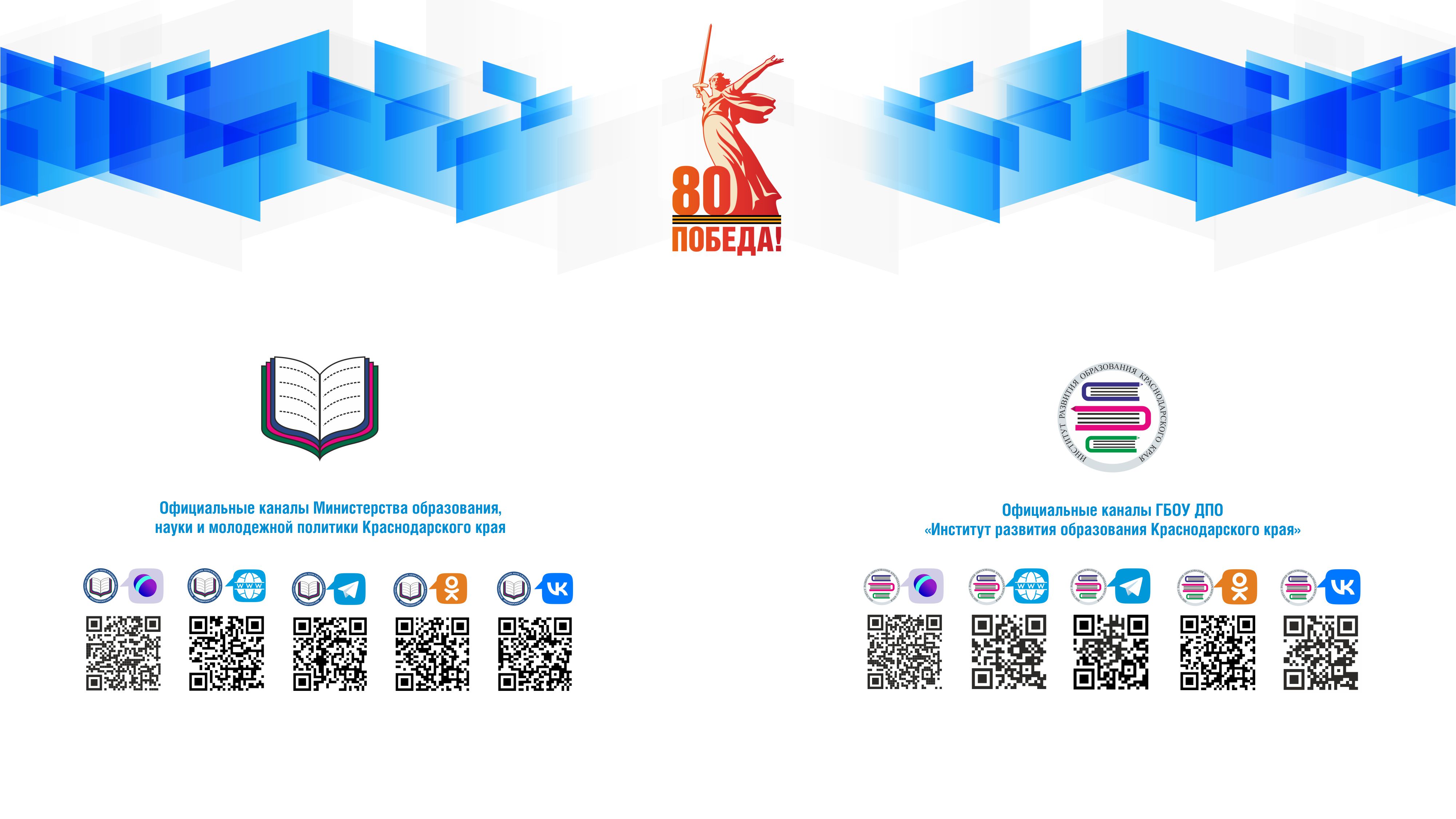